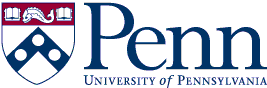 Open Researcher and Contributor ID (ORCID): 

What is it? How are funders and publishers integrating it into systems/workflows? How can it reduce my workload and why does it matter now?

September 28, 2022

Nicky Agate, Ph.D., Penn Libraries
Lisa Nichols, Ph.D., Office of Research Services
What is ORCID?
An ORCID (Open Researcher and Contributor ID) is a unique persistent identifier (like a DOI for researchers!) that connects you to all of your scholarly work in one profile. Think of it as portable profile data.

With an ORCID you can: 

Be consistently affiliated with your research outputs (data, publications, grants, awards, code—even peer reviews) even while your name, title, and affiliation may change
Have your ORCID iD automatically affiliated with your federal awards and research outcomes by federal agencies
Spend less time on administrative tasks
Watch forms auto-populate when you use your ORCID to log into sponsor, publisher, and other trusted systems—and have your data and grants added back to your profile by trusted partners
Control the access, use, and visibility of your information – down to the item level
Tell your impact story
[Speaker Notes: Nicky]
Who uses ORCID?
Partners across the research ecosystem use this “distributed, accumulative trust model”

Government: US Government ORCID Consortium (NASA, Brookhaven, CDC, USGS, EPA, etc.) 


Funders: American Heart Association, Howard Hughes Medical Institute, Simons Foundation, NIH, NSF, etc.

Publishers: Elsevier, Clarivate, IEEE, IGI, ISI, PNAS, ProQuest, PLoS, Sage, Wiley, etc.

Research organizations

Systems: Plum Analytics, Dimensions, Digital Science

A global community of researchers: 15 million ORCID iDs in the registry; 10,000 records created every day
[Speaker Notes: Nicky]
How will ORCIDs be used by federal research funders?
In 2022 alone:

National Security Presidential Memorandum (NSPM)-33 Implementation Guidance

OSTP policy, Ensuring Free, Immediate, and Equitable Access to Federally Funded Research
[Speaker Notes: Lisa]
How will ORCIDs be used by federal research funders?
National Security Presidential Memorandum (NSPM)-33

Issued January 14, 2021 - Interagency effort led by the White House Office of Science and Technology Policy (OSTP), the National Institutes of Health, and the National Science Foundation

Directs federal research funding agencies to establish requirements for researchers supported by or working on any Federal research grant to register with a service that provides a digital persistent identifier.
[Speaker Notes: Lisa]
How will ORCIDs be used by federal research funders?
National Security Presidential Memorandum 33 Implementation Guidance

Issued January 4, 2022. Directs federal research funding agencies to: 
Incorporate persistent identifiers (PIDs) into their electronic systems and grant and cooperative agreement application and disclosure processes
Agencies may require PIDs as NIH has for research training, fellowship, education, and career development awards since FY2020 
ORCID is the PID for individuals/researchers that meets federal requirements (e.g., non-proprietary). 
Some agencies, such as NSF, will specify use of ORCID.  
Allow, not require, submission of disclosure information via a PID service
Researchers can choose whether to make information available through their PID profile/record, such as ORCID.
[Speaker Notes: Lisa]
How will ORCIDs be used by federal research funders?
The August 25, 2022, OSTP policy, Ensuring Free, Immediate, and Equitable Access to Federally Funded Research directs federal agencies to: 
Instruct federally funded researchers to obtain a persistent identifier per the NSPM-33 Implementation Guidance, include it in published research outputs, and provide federal agencies with the metadata associated with all published research outputs they produce, consistent with the law, privacy, and security considerations. 
Assign unique persistent identifiers to all scientific research and development awards and intramural research protocols that have appropriate metadata linking the funding agency and their awardees through their digital persistent identifiers.
[Speaker Notes: Lisa]
Reducing Administrative Burden
Maintain information in your ORCID record that can be accessed by research funders, publishers, your institution, and others at your discretion 
Work history, education, affiliations, funding awards, publications, data sets and other information that can auto-populate grant proposals and other forms. 
Allow trusted organizations (e.g., NIH and Penn) to access and add research information in your ORCID record (i.e., read and write). Facilitates interoperability and data sharing between systems and workflows.
Allows research sponsors to pre-populate proposals and other forms with information in your profile (e.g., CV, biosketch, current and pending support)
NIH and NSF already allow researchers to import data from ORCID into SciENcv for Biosketches and will do the same for current and pending support. 
Reduces initial and duplicative data entry with trusted organizations
Permissions can be revoked by you at any time
[Speaker Notes: Lisa]
Reducing Administrative Burden
Ability to exchange information from multiple systems. Examples include: 
CrossRef Metadata Search
DataCite
Europe PubMed Central
ISNI
The Lens
MLA International Bibliography
DOE/OSTI
ResearcherID
Scopus Author ID
OpenAire
And more
[Speaker Notes: Lisa]
How do I build and optimize my profile/record?
orcid.org/register
The more you put into your ORCID profile now (data + trusted relationships) the more time it will save you in the future!

ORCID records can contain:

Biographical information
Affiliations (employment, education, qualifications, invited positions, 
distinctions, memberships, and service)
Funding received
Works produced
Peer review activity
Research resources used (facilities, equipment, labs, etc.)
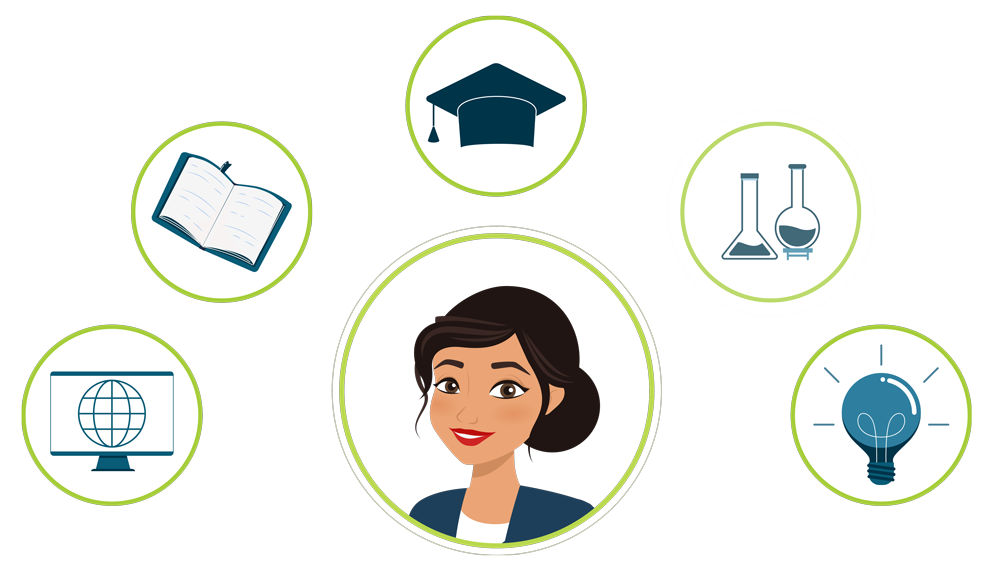 [Speaker Notes: Nicky]
How do I build and optimize my profile/record?
IMPORT: Connect your existing work by DOI or other identifier
CONNECT:  Use your ORCID to authenticate or add it to your record with research sponsors, publishers, and others (such as PennERA)
AUTOMATE: Allow trusted organizations such as publishers, Datacite and Crossref (for articles with DOIs), funders, and your home institution to automatically update your profile with new information as you publish or get funding
CONTROL: Make items on your record visible to and/or editable by nobody, only trusted organizations, or others as appropriate 
SAFEGUARD: Add a back-up email address for the inevitable password resets!
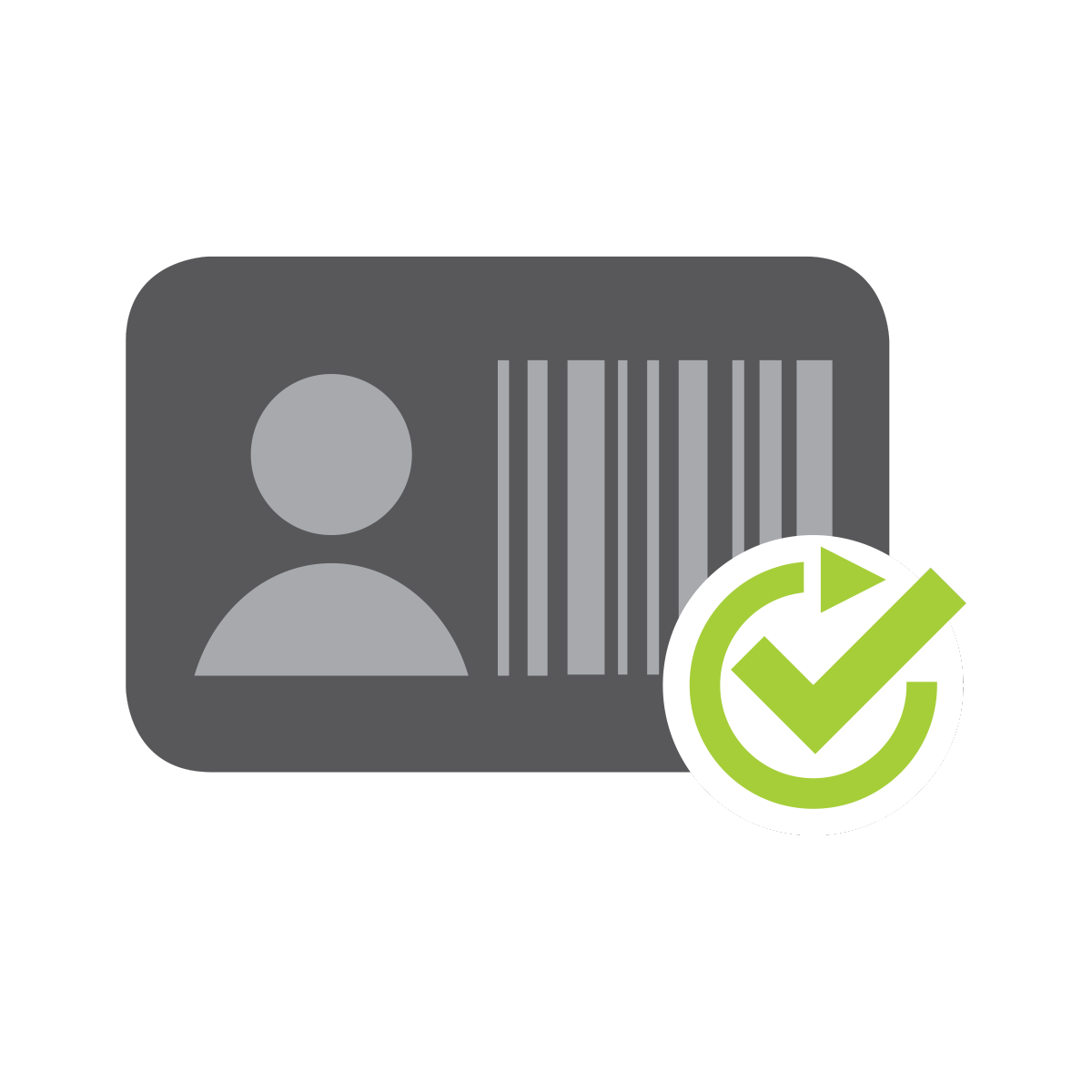 [Speaker Notes: Nicky: example]
How do I affiliate my record with Penn and permit trusted organizations access?
Granting Permissions: you can allow a trusted organization/individual to:

Get your ORCID ID (and use it in their workflows)
Read information set to “everyone” or “trusted parties”
Add/update research activities (funding, publications, honors, affiliations…)
Add/update your biographical information (names, website, keywords)
If you have received federal funding: check your email for messages from the Office of Research requesting permission to update your record (or inviting you to create one)

If you have an ORCD and want to affiliate it with Penn: https://bit.ly/pennorcid

From spring 2023: affiliate it with your author record in ScholarlyCommons, Penn’s institutional repository

More integrations coming!
[Speaker Notes: Nicky]
guides.library.upenn.edu/orcid

Nicky Agate: agate@upenn.edu
Lisa Nichols: lisanich@upenn.edu